Introduction to Evangelism
Part 2 - The urgent need
THE NEED FOR EVANGELISM
People Are Spiritually Lost and Forever Separated from God without Jesus Christ
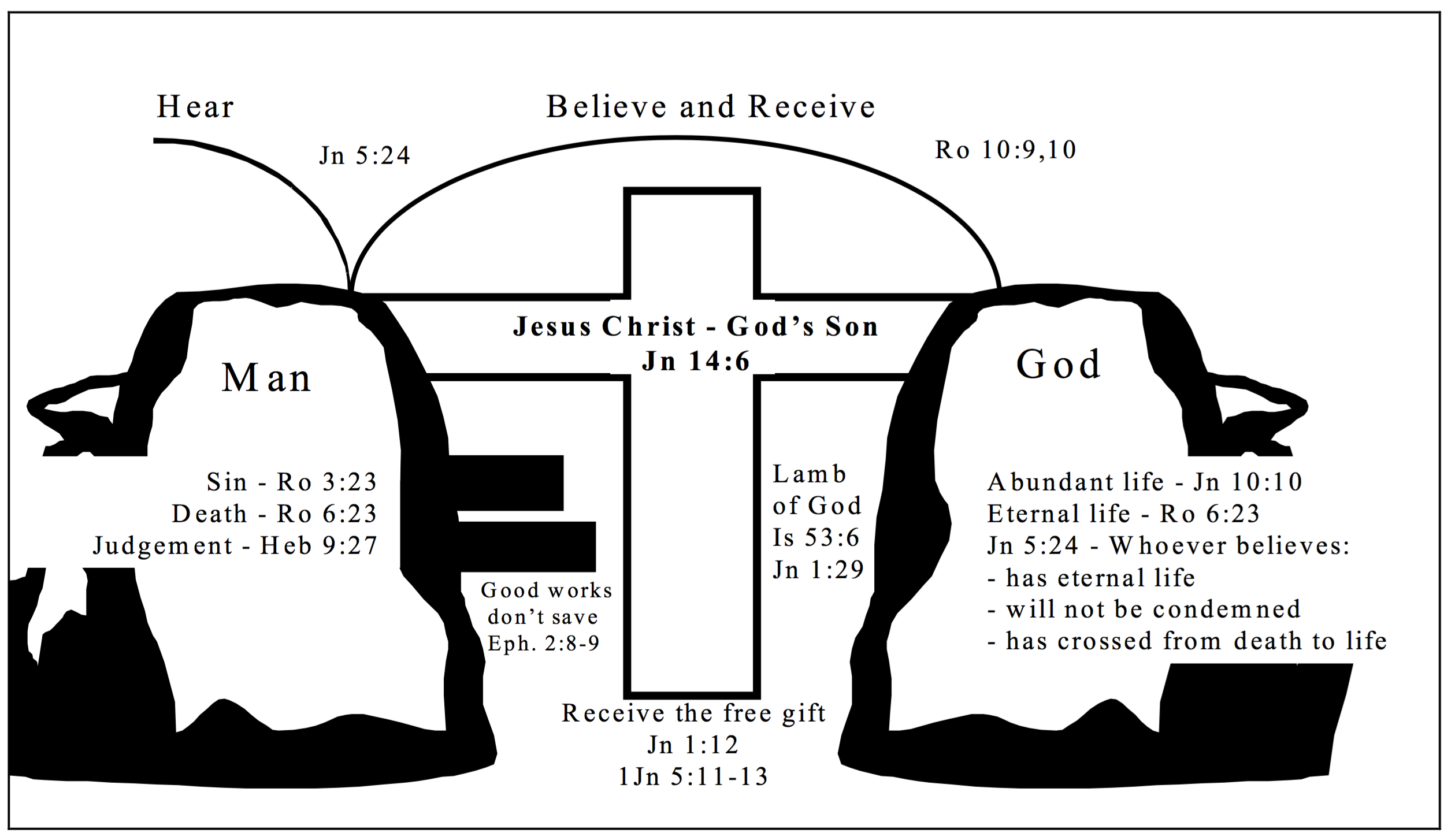 The Bridge
THE NEED FOR EVANGELISM
People Are Spiritually Lost and Forever Separated from God without Jesus Christ
Romans 1:18ff
Romans 3:9-20,23
John 14:6
Ezekiel 3:16-21
Romans 6:23
Ephesians 2:1-3
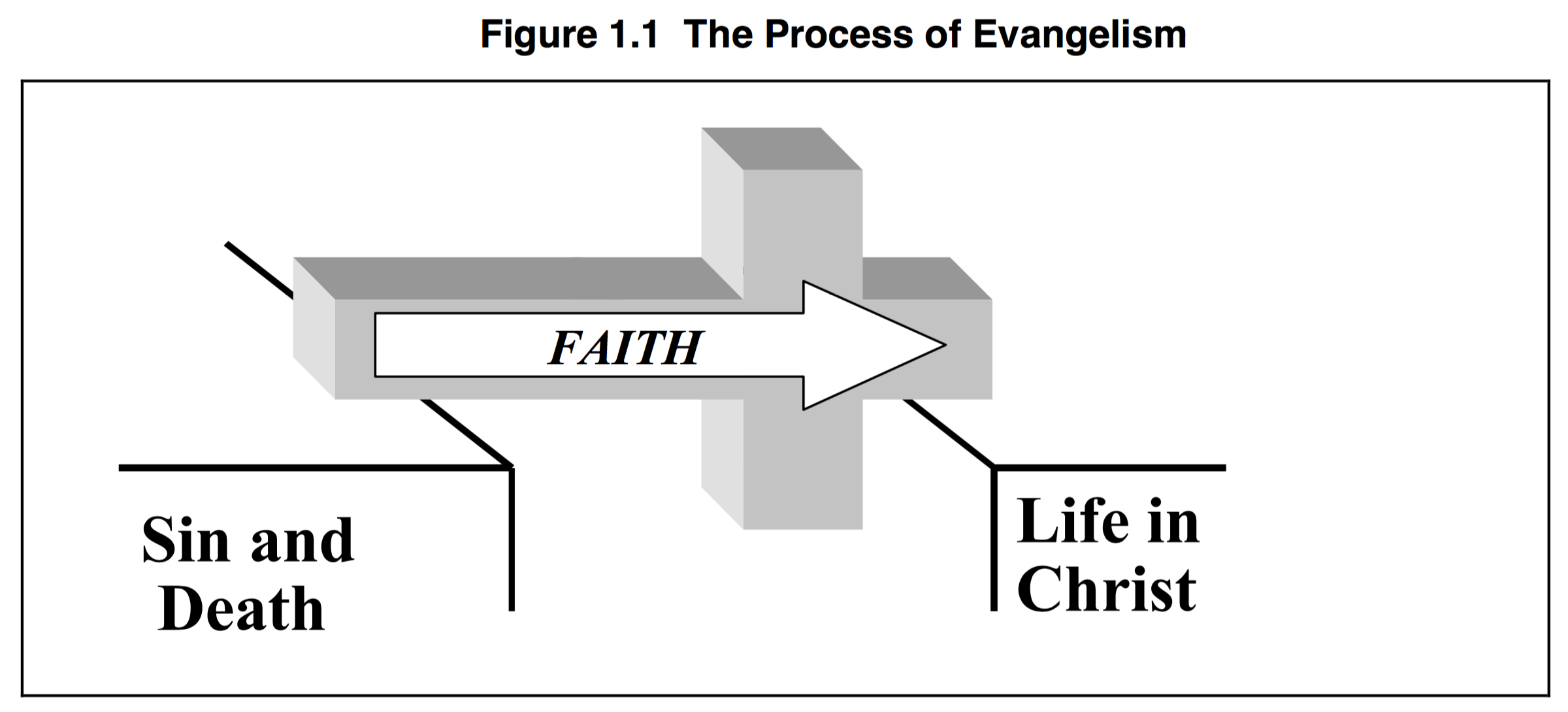 THE NEED FOR EVANGELISM
People Are Spiritually Lost and Forever Separated from God without Jesus Christ
We Are God’s Method of Reaching the World
THE NEED FOR EVANGELISM
People Are Spiritually Lost and Forever Separated from God without Jesus Christ
We Are God’s Method of Reaching the World
2 Corinthians 5:16-2
Matthew28:18-20
Acts 1:8
Romans1:14-17
Mark 16:15
2Timothy4:5b
THE NEED FOR EVANGELISM
People Are Spiritually Lost and Forever Separated from God without Jesus Christ
We Are God’s Method of Reaching the World
Many are Eager to Hear and Understand the Solution to Their Dilemma
THE NEED FOR EVANGELISM
People Are Spiritually Lost and Forever Separated from God without Jesus Christ
We Are God’s Method of Reaching the World
Many are Eager to Hear and Understand the Solution to Their Dilemma
Nicodemus—John 3
The woman at the well—John 4
Zacchaeus—Luke 19 
The man born blind—John 9
Jerusalem crowd—Acts 2
Ethiopian eunuch—Acts 8
THE NEED FOR EVANGELISM
The Gospel Has The Power to Change
The Gospel changes spiritual realities. 

The Gospel changes the whole world. 

The Gospel changes society. 

The Gospel changes individuals. 

The Gospel changes life now. 

The Gospel changes our future. 

The Gospel changes our eternity.
THE MOTIVE OF EVANGELISM
It Is Possible to Evangelise Out of a Sense of Duty or Obligation to God or Others
THE MOTIVE OF EVANGELISM
It Is Possible to Evangelise Out of a Sense of Duty or Obligation to God or Others
It Is Possible to Evangelise Out of Fear of God and His Judgment
THE MOTIVE OF EVANGELISM
It Is Possible to Evangelise Out of a Sense of Duty or Obligation to God or Others
It Is Possible to Evangelise Out of Fear of God and His Judgment
It Is Even Possible to Evangelise for Totally Inappropriate Reasons
THE MOTIVE OF EVANGELISM
It Is Possible to Evangelise Out of a Sense of Duty or Obligation to God or Others
It Is Possible to Evangelise Out of Fear of God and His Judgment
It Is Even Possible to Evangelise for Totally Inappropriate Reasons
We Should Evangelise Out of Love for Christ and The Lost
THE PLACE OF EVANGELISM IN THE VISION
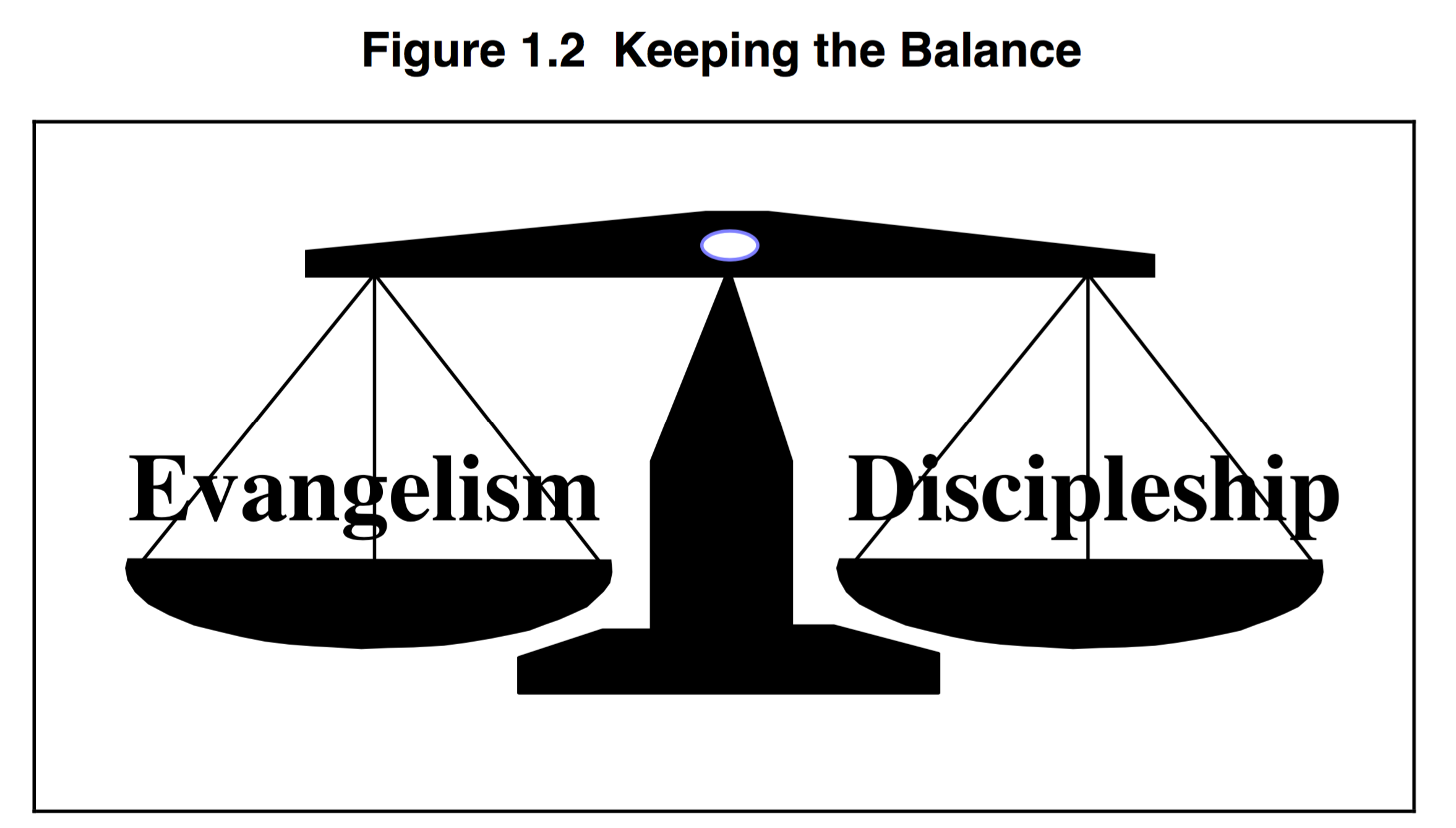 QUESTIONS
What most motivates you to share the Gospel? 
Can you think of ten people in your web of relationships who need a personal relationship with Christ? 
What plans do you have for increasing your evangelistic efforts?
Introduction to Evangelism
Part 2 - The urgent need